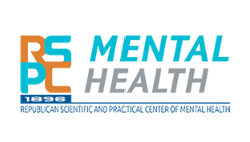 РЕСПУБЛИКАНСКИЙ НАУЧНО-ПРАКТИЧЕСКИЙ ЦЕНТР ПСИХИЧЕСКОГО ЗДОРОВЬЯ
АЛГОРИТМ ОКАЗАНИЯ ПЕРВОЙ ПСИХОЛОГИЧЕСКОЙ ПОМОЩИ  RAPID
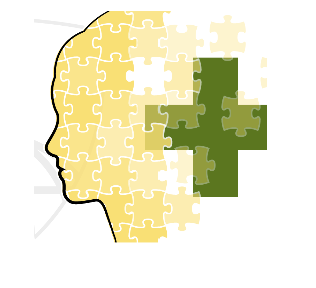 Докладчик: к.психол.н. Кудайбергенова С.К.
АЛМАТЫ-2024
Вопросы
Алгоритм оказания первой психологической помощи RAPID.
Принципы психологической работы с кризисными состояниями.
Понятие кризисных состояний в психологии
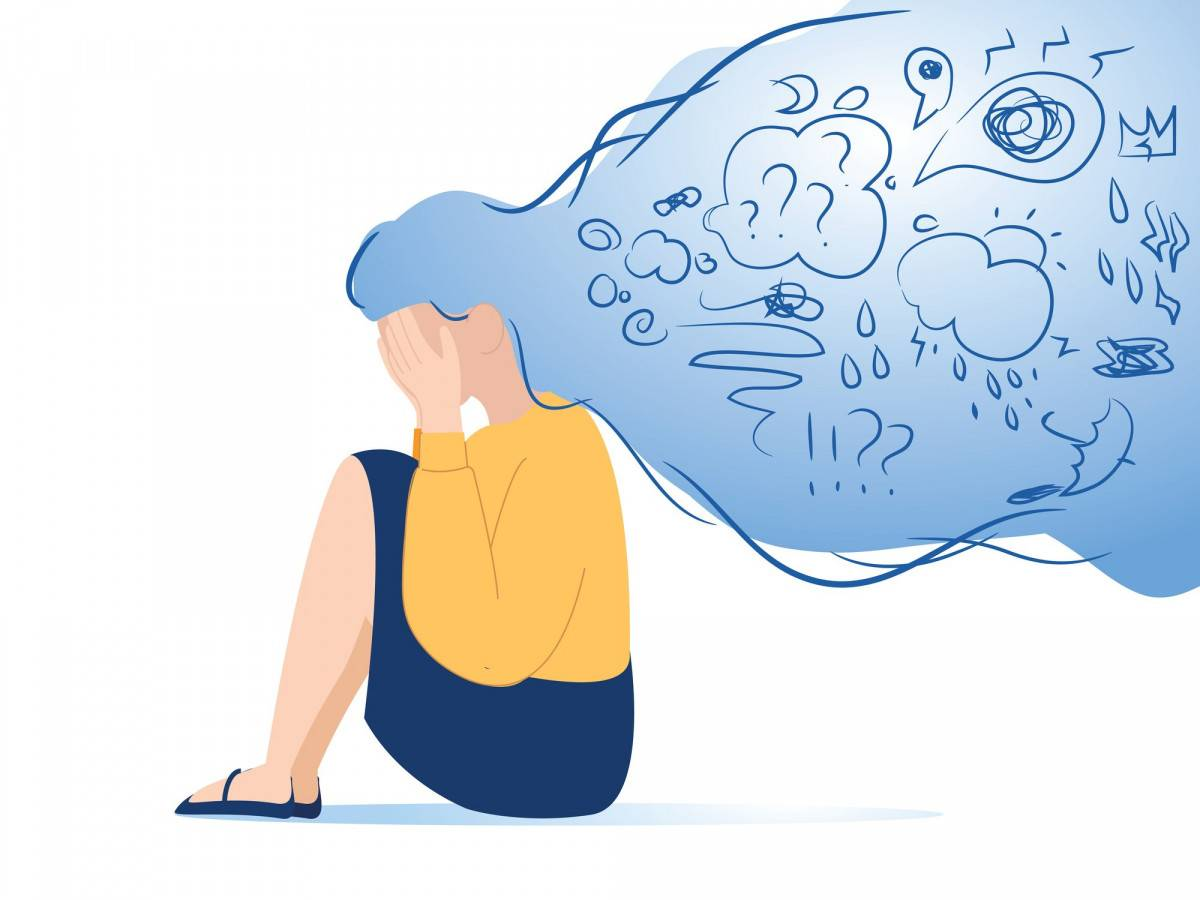 Кризисы обстоятельств
Кризисы развития
psiola-center.ru
ситуации утраты (или угрозы утраты);
ситуации насилия; 
чрезвычайные ситуации, катастрофы;
тяжелые болезни, травмы и др.
возрастные;
физиологические; 
психологические факторы.
Компоненты кризисного состояния
Негативный характер  
Высокая интенсивность  
Многообразие и противоречивость эмоций
Необычность 
Неприятие
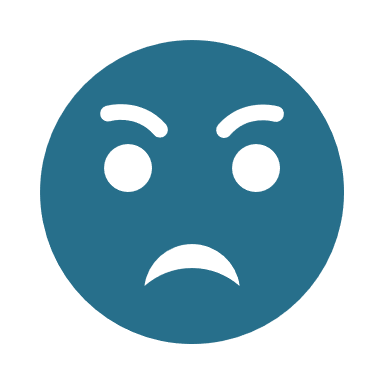 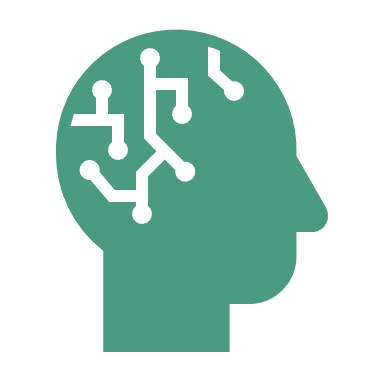 Одномерное видение ситуации 
«Я не знаю, что мне делать»
Пассивно-страдательная позиция 
Агрессия и аутоагрессия
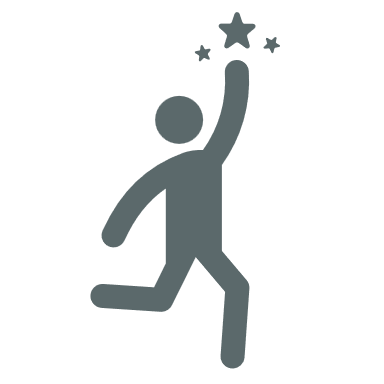 Алгоритм оказания первой психологической помощи RAPID
Разработан специалистом унивреситета Джона Хопинса (США) Джорджем Эверли - младшим

Применяется в системе помощи при чрезвычайных происшествиях с 1991 года

Рекомендована и одобрен ведущими международными организациями здравоохранения, такими как Всемирная организация здравоохранения, Национальный институт психического здоровья (США), Американский Красный Крест и Американская психиатрическая ассоциация
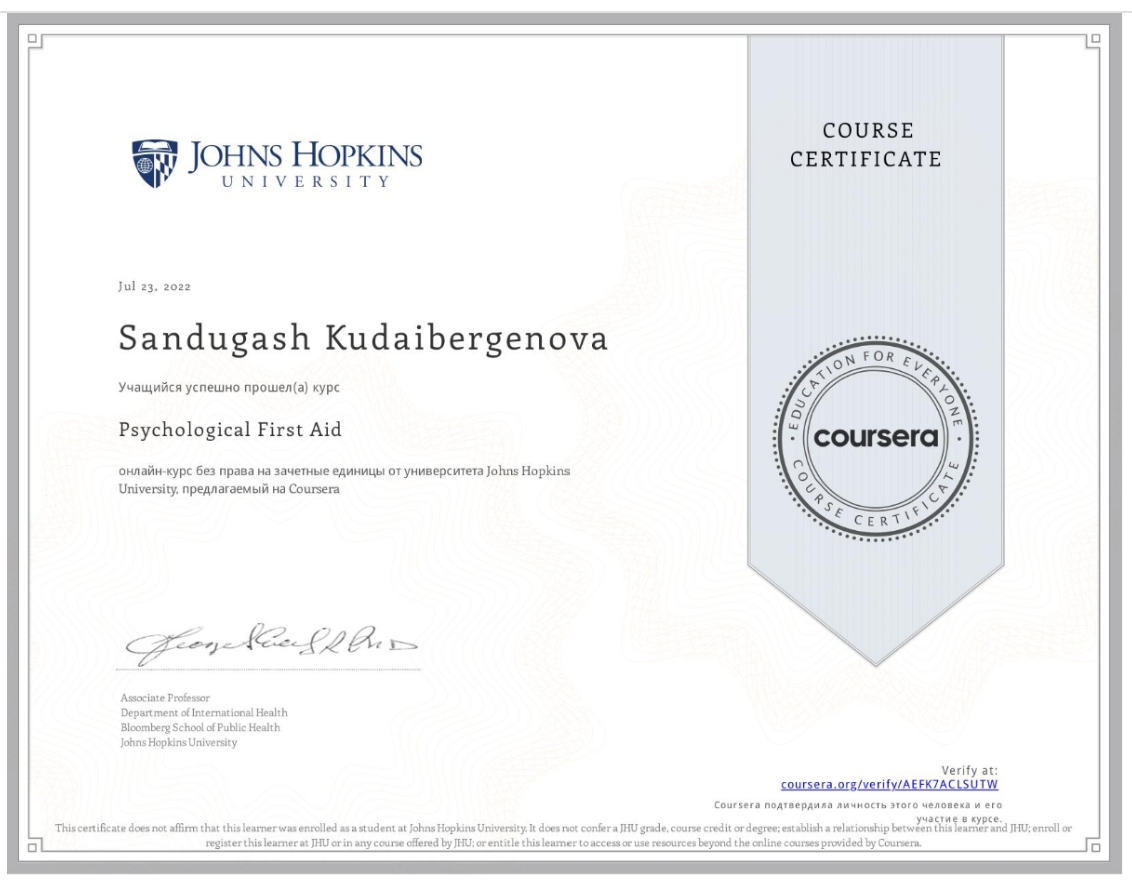 https://www.coursera.org/learn/psychological-first-aid/home/welcome
Модель оказания первой психологической помощи RAPID
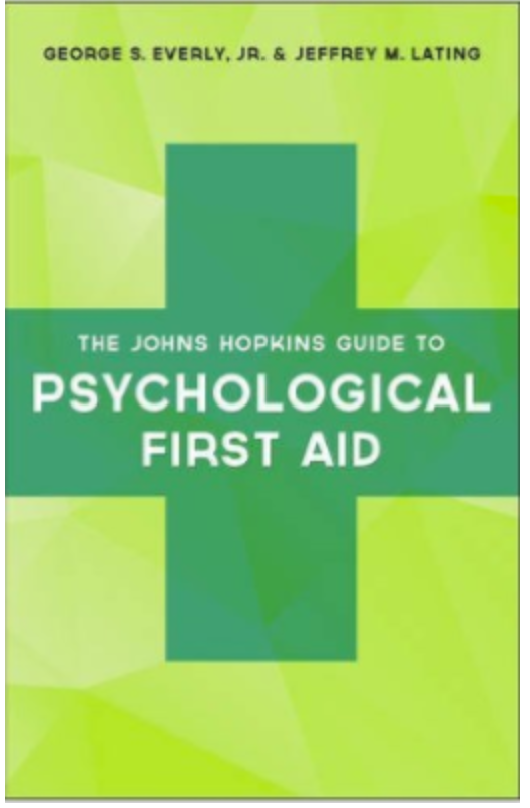 установление доверительного контакта
R - rapport
A - assessment
оценка состояния пострадавших
P - prioritization
сортировка по группам и методам помощи
I - intervention
помощь, направленная на снижение стресса
D - disposition
поддержка, наблюдение и сопровождение
A - assessment
P - prioritization
R - rapport
оценка состояния пострадавших
сортировка по группам и методам помощи
установление доверительного контакта
Эмпатия
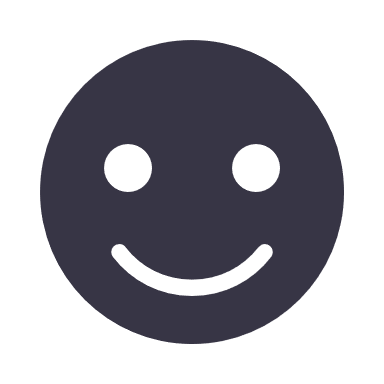 Подход, основанный на фактах
Эустресс
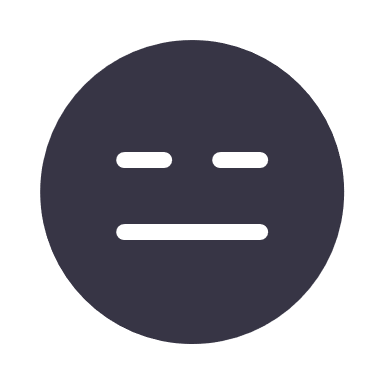 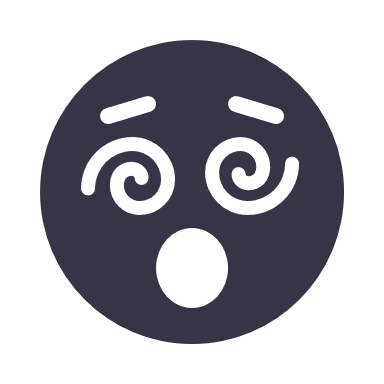 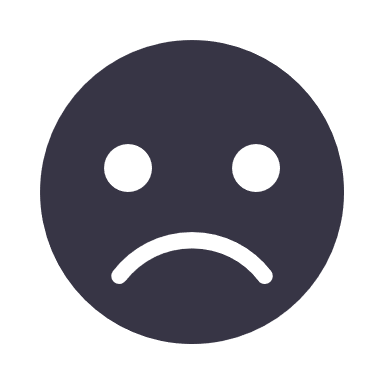 Эмоциональное присутствие
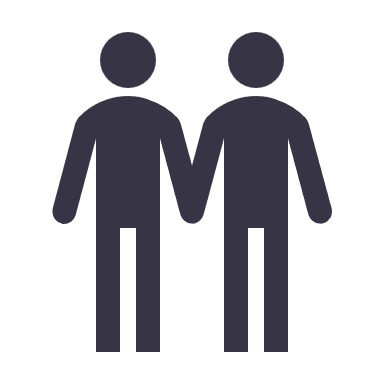 Дистресс
Перефразирование
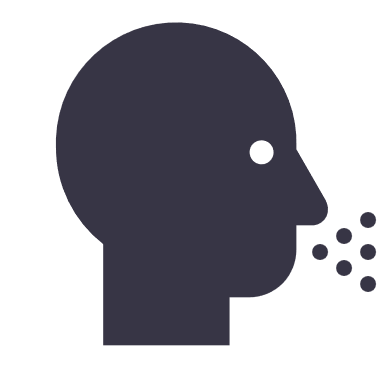 Подход, основанный на оценке риска
Зеркалить эмоциональное состояние
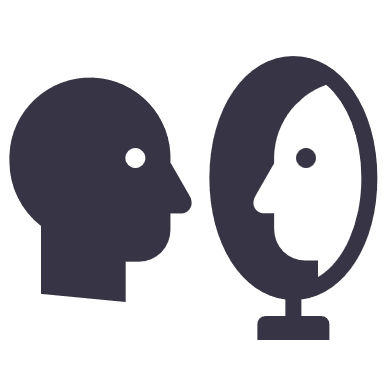 Death
смерть
Дисфункция
отчуждённость
Dislocation
Искренний интерес к клиенту
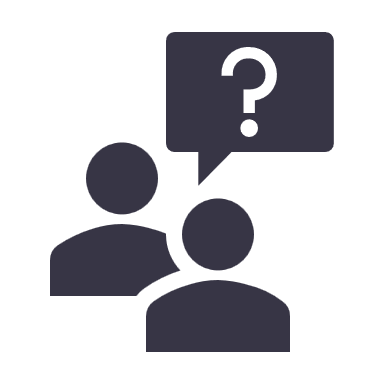 Disabling impact
блокирующее воздействие
Показать клиенту его ценность и важность
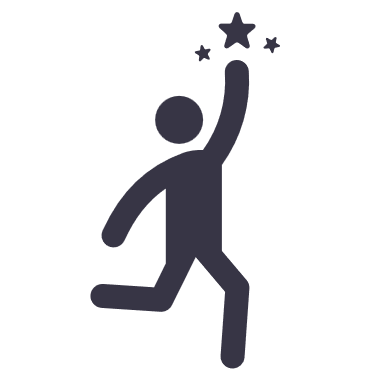 I - intervention
помощь, направленная на снижение стресса
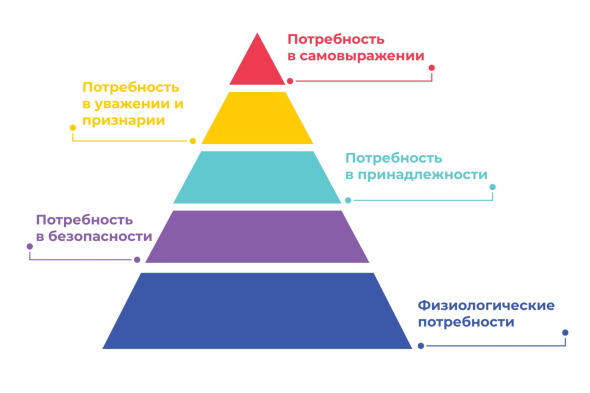 Помощь
Парафраз
Представьтесь
Для эмоционально стабильных клиентов важно:

 - объяснить что произошло;
 - показать, что их реакция нормальна;
 - дать надежду;
 - оттянуть импульсивные действия;
- стресс-менджмент (дыхательные техники, отреагирование  и пр.);
- рефрейминг (дать возможность увидеть, что стакан наполовину полон и есть куда двигаться).
Для эмоционально стабильных клиентов важно:

 - убрать провоцирующие факторы;
 - безопасное отреагирование;
 - сфокусировать на задачах;
 - задержать импульсивный порыв;
 - отвлечение внимания.
D - disposition
поддержка, наблюдение 
и сопровождение
Сможет ли человек вернуться в повседневную жизнь?
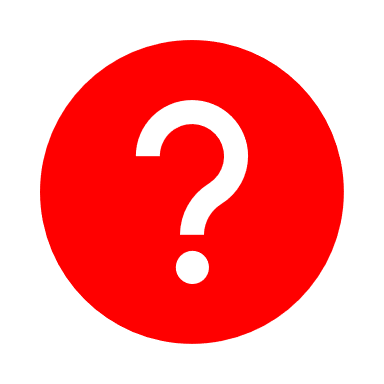 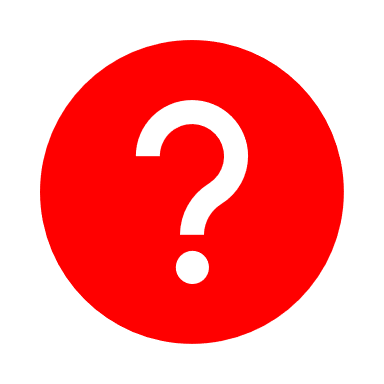 Какие еще типы помощи мы можем предложить?
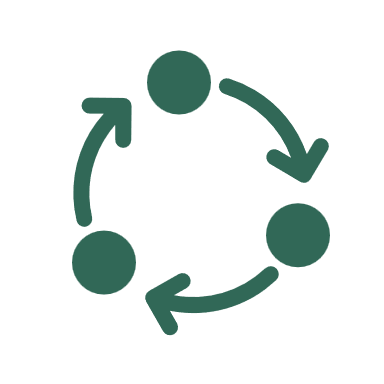 Повторная оценка состояния человека
Его приоритизация, в зависимости от уровня стресса
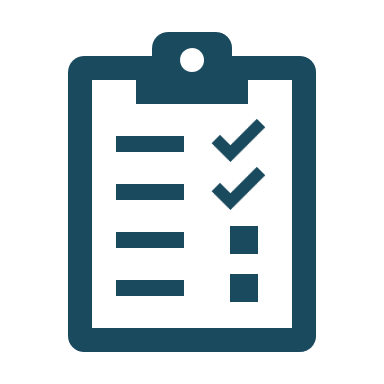 Принципы психологической работы с кризисными состояниями
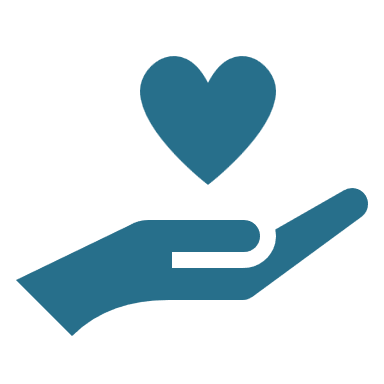 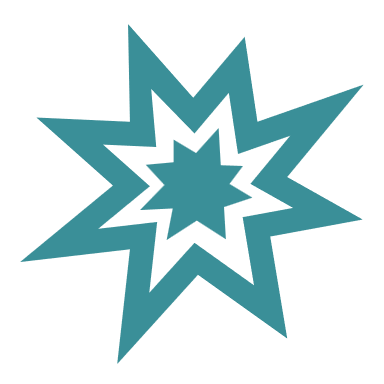 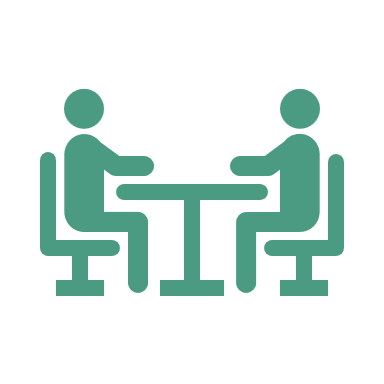 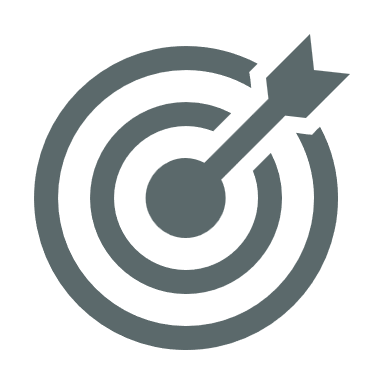 Эмпатический контакт и доверие
Высокий уровень активности консультанта
Безотлагательность
Ограничение целей
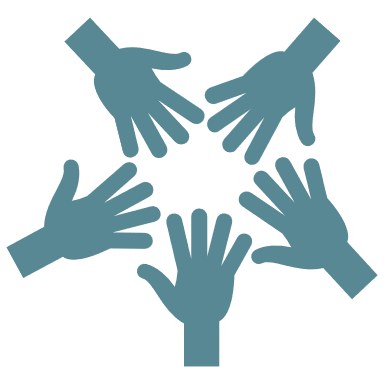 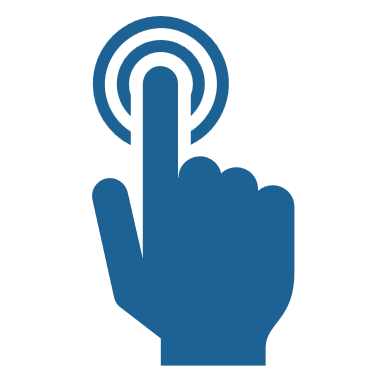 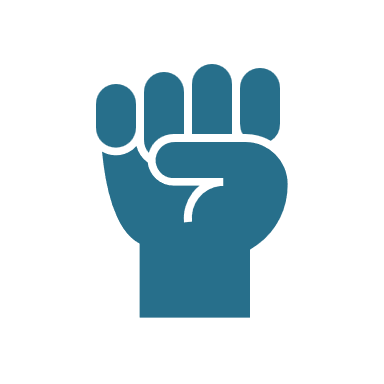 Поддержка
Уважение
Фокусированность на основной проблеме
Этапы кризисного консультирования
Осознание и принятие
Переживание чувств
Осознание смысла
Решение
Изменение
Со-переживание
Психологическая помощь при кризисных состояниях у клиента
Информирование
Метафора
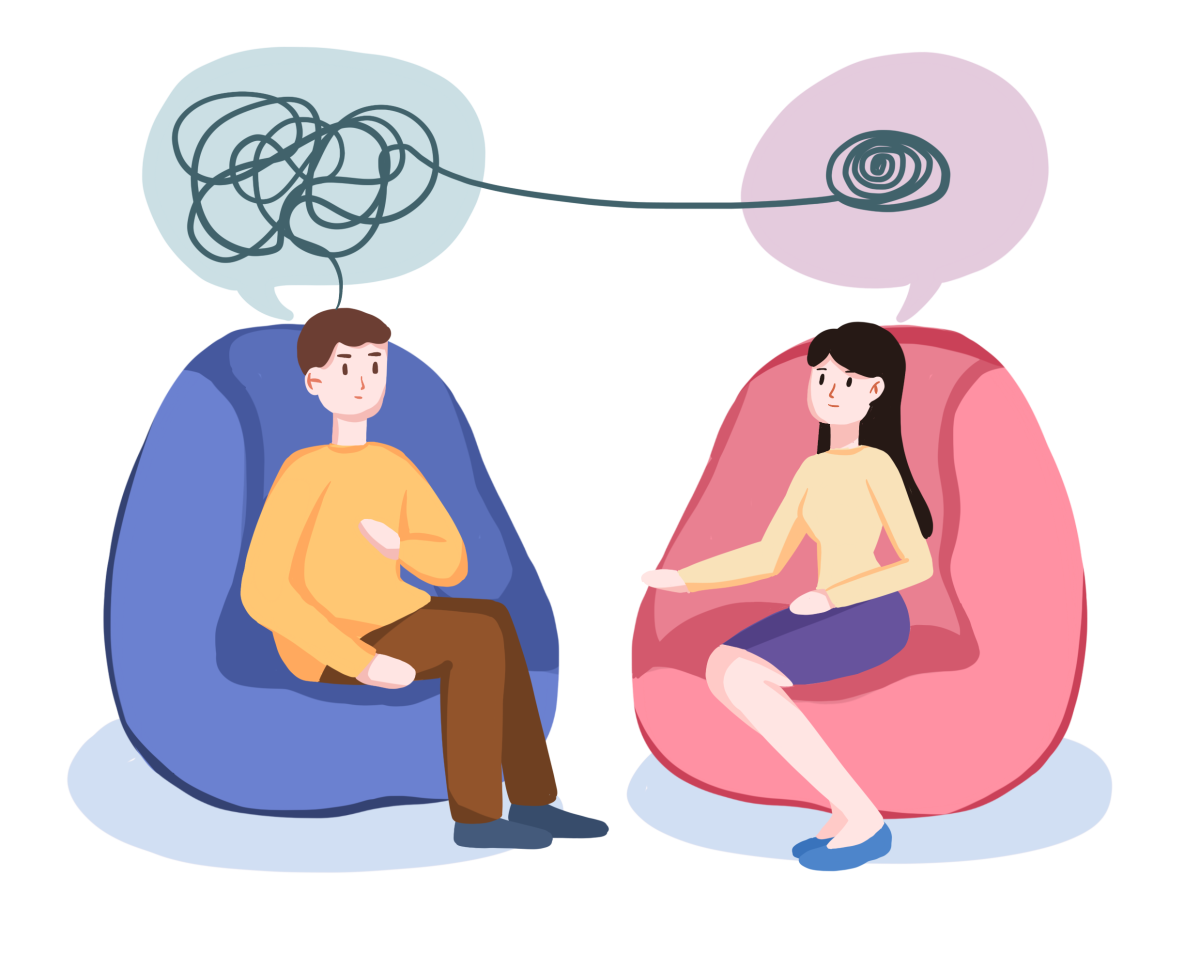 Самораскрытие
Убеждение
Эмоциональное заражение
Помощь в отреагировании неконструктивных эмоций
Релаксации
polinka.top
Переоценка
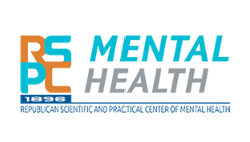 https://mentalcenter.kz/

@mentalcenter.kz
Спасибо за внимание!